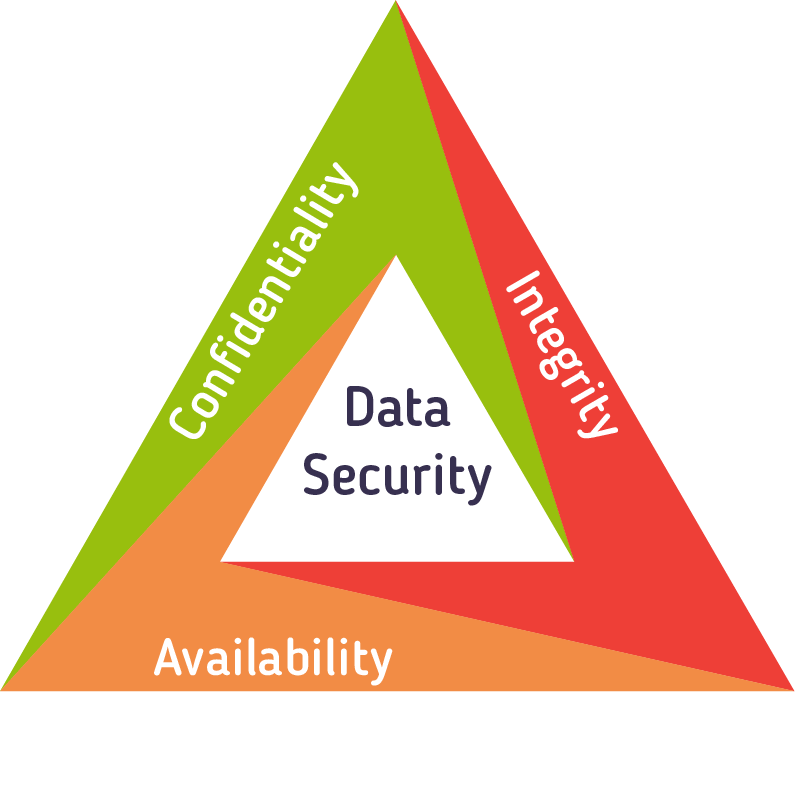 Unit9-Keep data safe
Year 6 Week 21 Day 1
Learning objective
Key Vocabulary
Network traffic, Hacker, Websites, E-commerce
Big Question
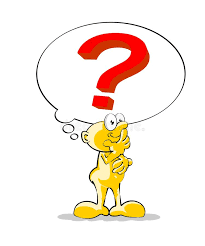 What do you think can happen if the data shared is not transferred securely to the intended receiver? 

What do you think secure data transmission means?
10 mins- Visual Aid
Engage learners in to watch a video on the need to keep data secure during transmission. In between the video the teacher will pause and ask randomly the students to answer the following big questions.
1.What do you think can happen if the data shared is not transferred securely to the intended receiver? 
2.What do you think secure data transmission means?
.
Hook Activity – Group (10 mins)
https://www.youtube.com/watch?v=sdpxddDzXfE
15 mins-Class discussion
5mins-
Students will discuss with their peer and identify the differences between the two images. They will explain to the class what they have observed.
Teacher will randomly select the students to answers and jot it down their responses on the smart board.
Meanwhile  others can note it down their answers in the sticky note.
Main Activity  Discussion–
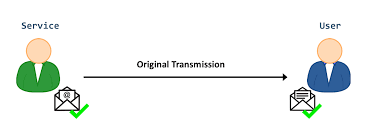 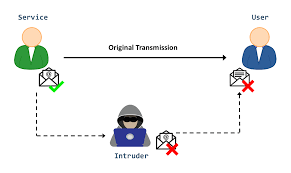 10 mins- 
Teacher will lead the discussion with their given answers by asking the any one student to Read a loud each different threats from the learners book (and in between teacher will explain the main key vocabulary. 
30 mins- Group Activity Rotational Learning Station
6-7 mins-Learning Station 1- Identifying the threats
Students will be grouped into 5 in each and complete the task.
Teacher will cut out the scenarios and students will identify the name of the threats and stick with sticky notes.
Note- Attached as Scenarios
6-7 mins- Learning Station 2- Match the vocabularies.
Students will be grouped into 5 in each and complete the task.
Students will cut and paste the key vocabularies with their meanings.
Note- Attached as Vocabularies 

8 mins- Learning Station 3-Quiz Technology Station
Students will be grouped into 5 in each and complete the task.
https://wordwall.net/play/65510/688/132

15 mins -Learning station 4-Teacher lead station
Complete the worksheet independtly.LA will complete with the help of teacher support.
Note-Attached as Worksheet 2.
Main Activity  Discussion–
Enrichment task
Write the answers in the barcoded sheet.
Enrichment task
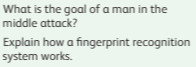 Plenary
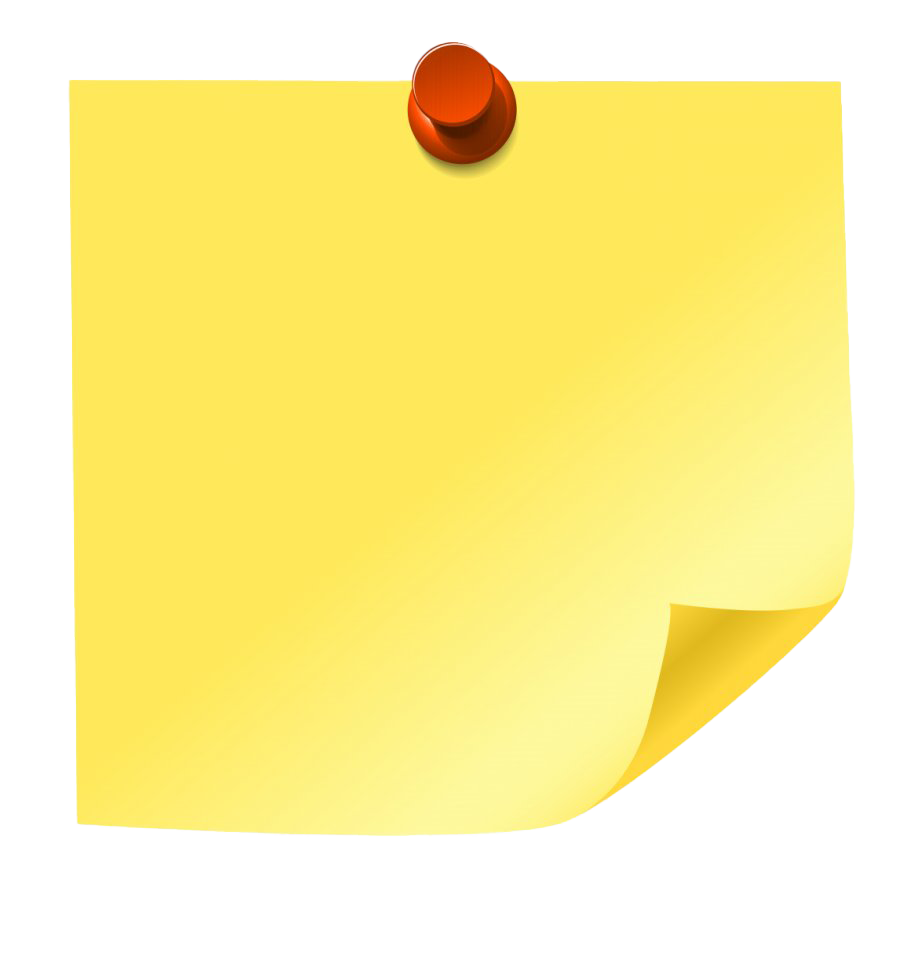 5 mins- Just a min
Summaries the lesson. Meanwhile the others will write down the challenging part they faced in the lesson in the attached sheet.
Homework
Read and revise the unit and create a poster on MS Word for the different threats and share with the teacher via ClassDojo.